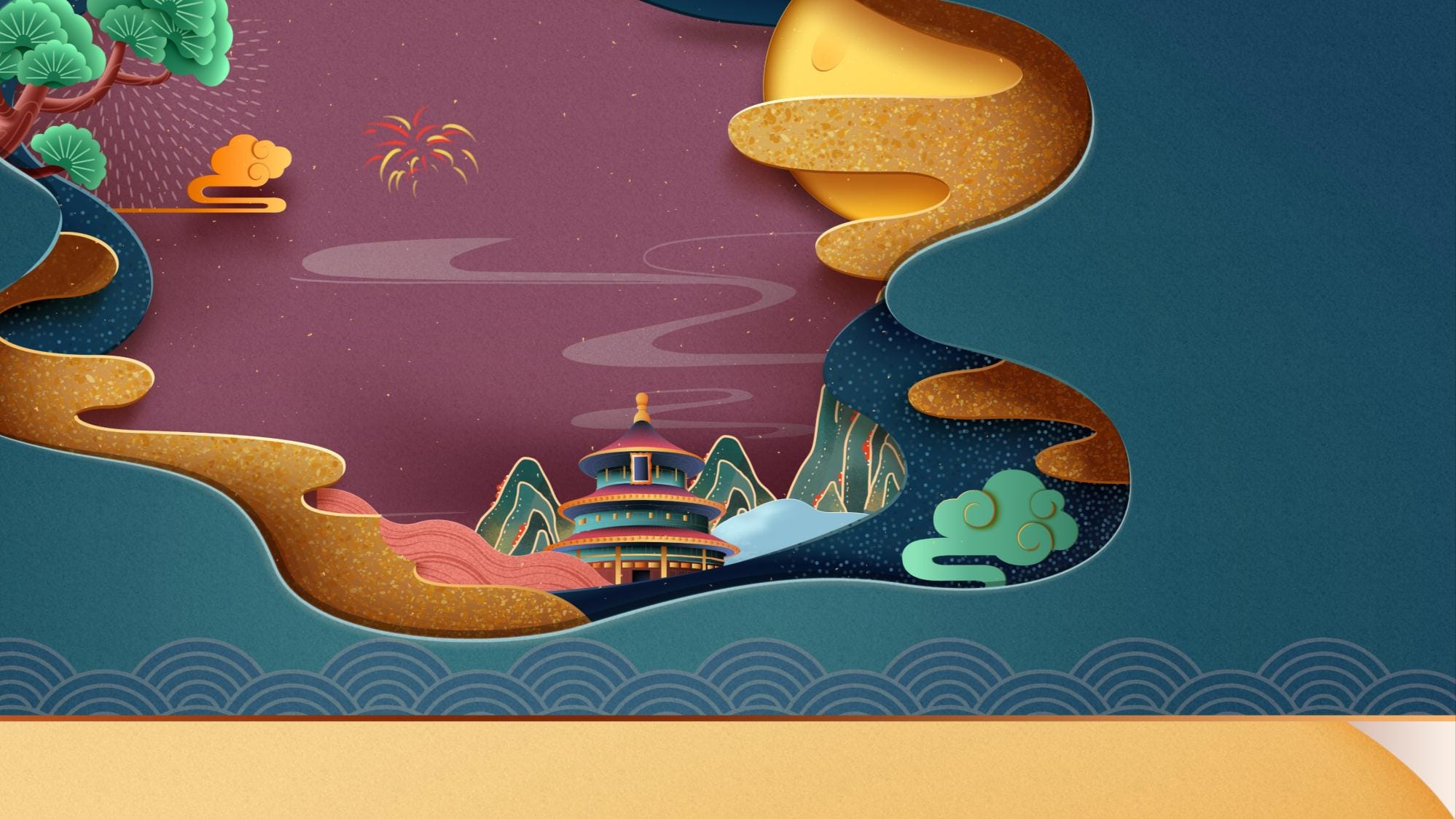 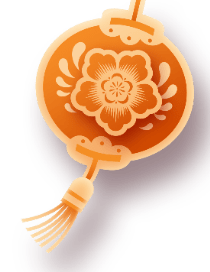 精美牛年新年模板
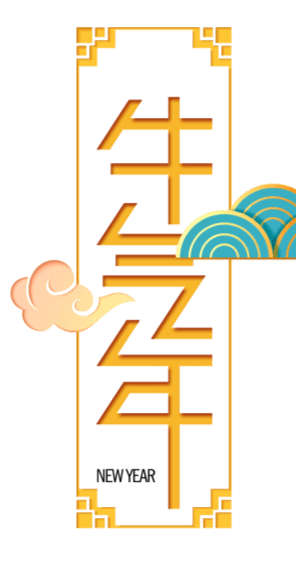 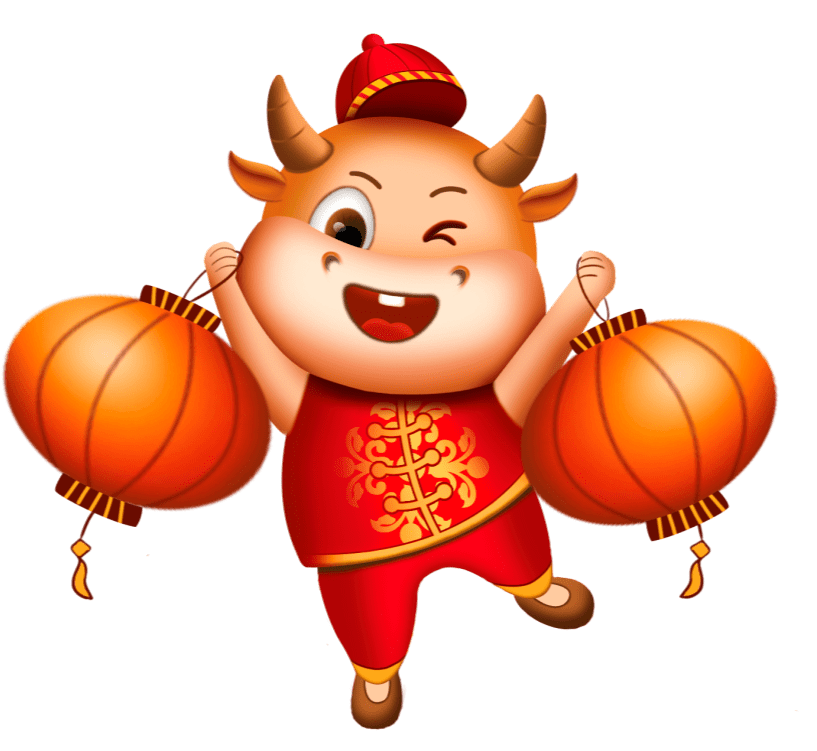 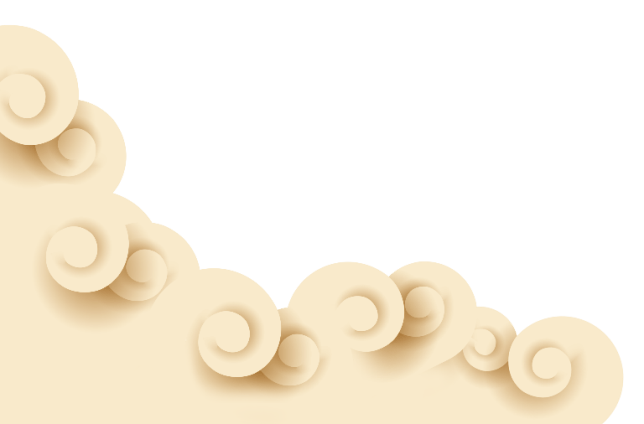 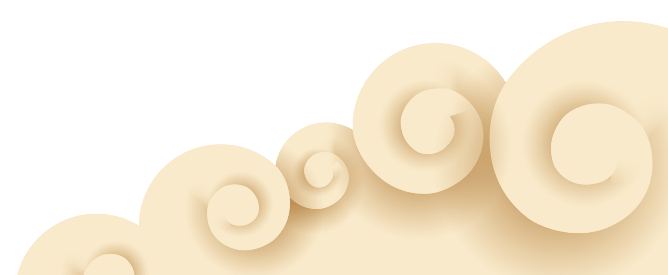 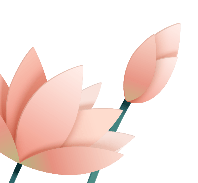 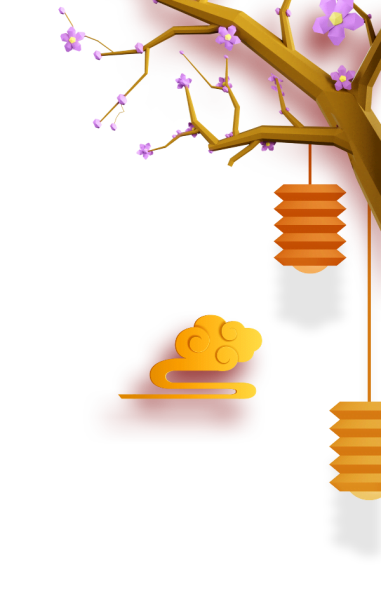 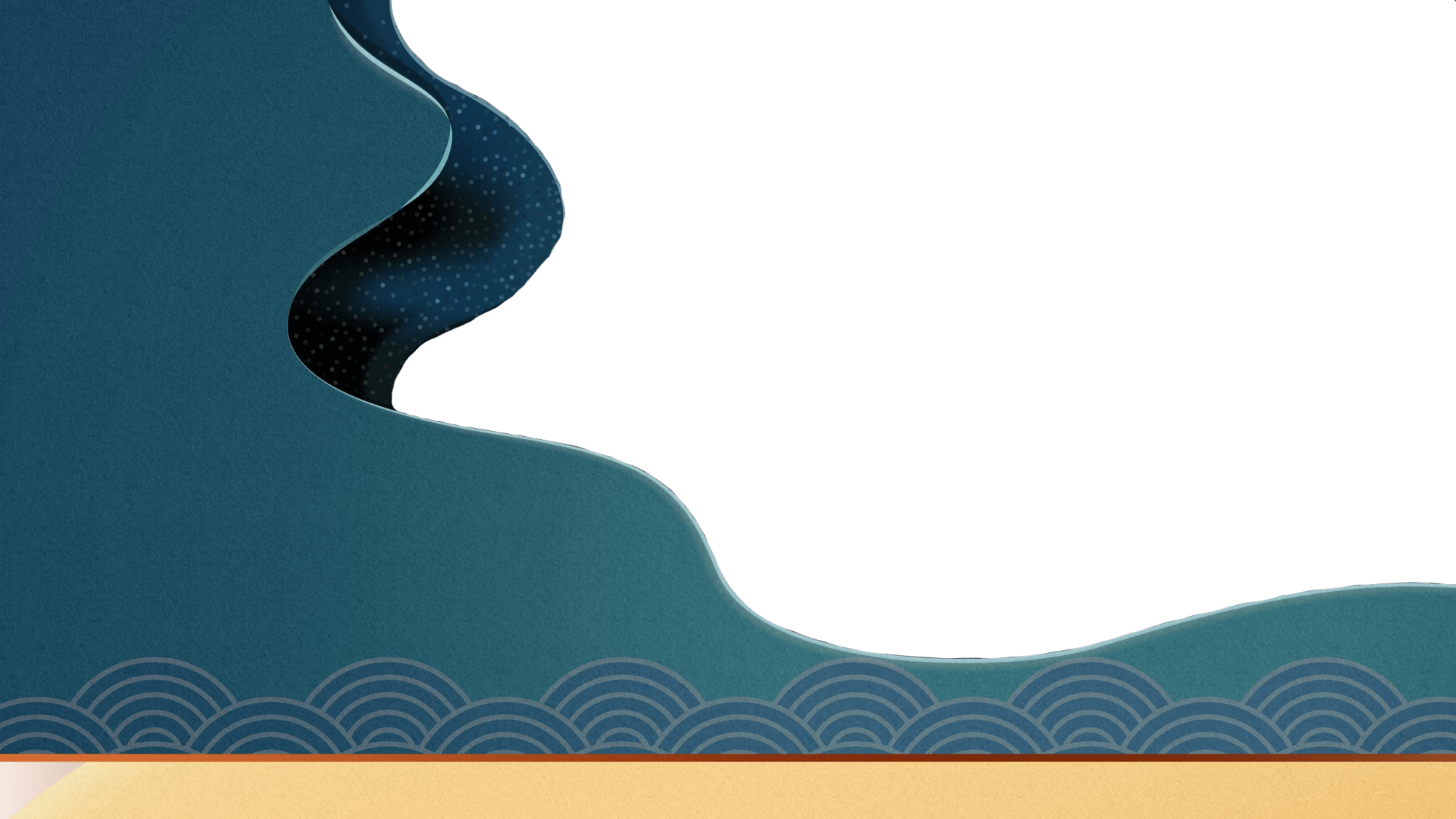 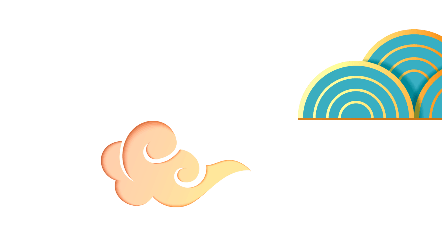 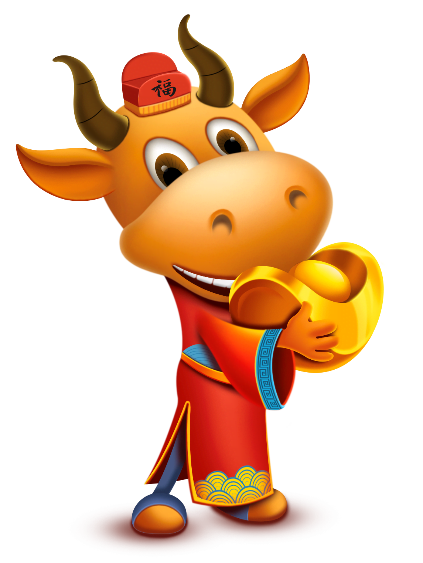 活动计划
活动流程
壹
贰
叁
肆
活动细节
活动效果
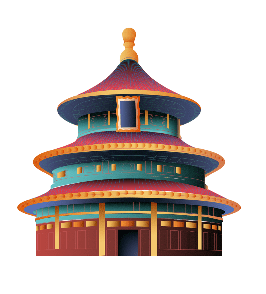 目录
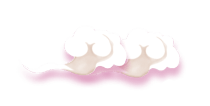 CONTENTS
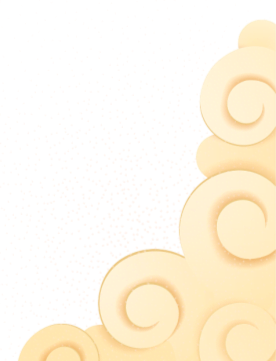 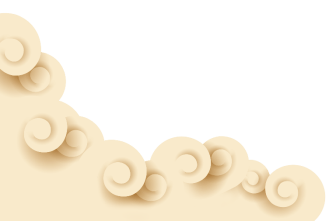 huó
dòng
jì
huà
活动计划
请在此处添加具体内容，文字尽量言简意赅，简单说明即可，不必过于繁琐。请在此处添加具体内容，文字尽量言简意赅。
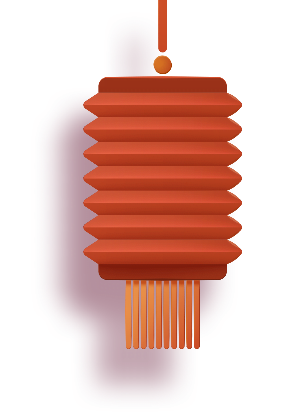 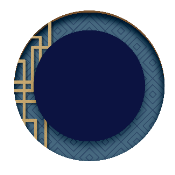 huó
dòng
jì
huà
01
活动计划
壹
贰
叁
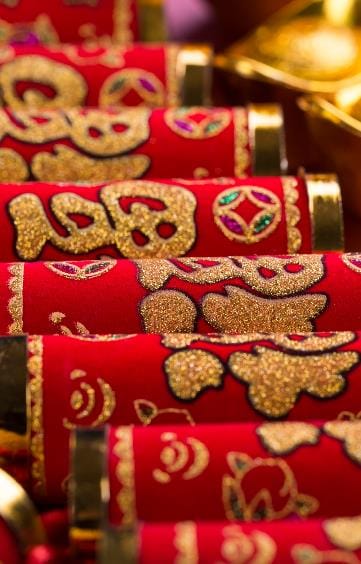 请在此处添加具体内容，文字尽量言简意赅，简单描述即可，不必过于繁琐，注意版面。
请在此处添加具体内容，文字尽量言简意赅，简单描述即可，不必过于繁琐。
请在此处添加具体内容，文字尽量言简意赅，简单描述即可，不必过于繁琐。
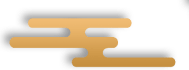 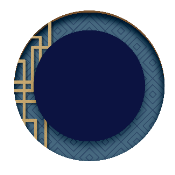 huó
dòng
jì
huà
01
活动计划
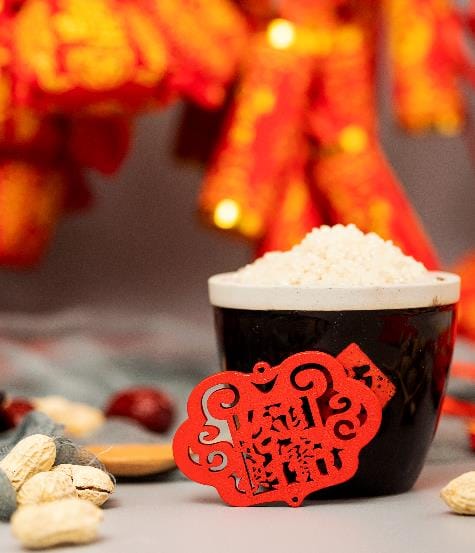 添加内容
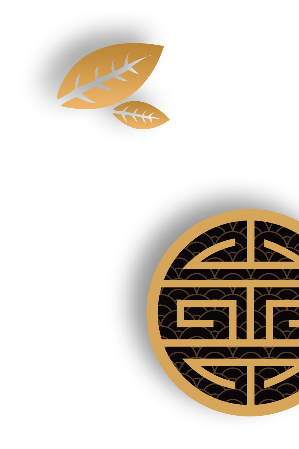 请在此处添加具体内容，文字尽量言简意赅，简单描述即可，不必过于繁琐，注意版面的美观度。
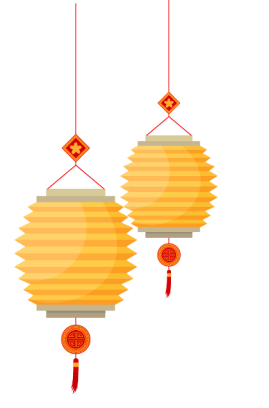 请在此处添加具体内容，文字尽量言简意赅，简单描述即可，不必过于繁琐，注意版面的美观度。请在此处添加具体内容。
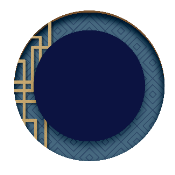 huó
dòng
jì
huà
01
活动计划
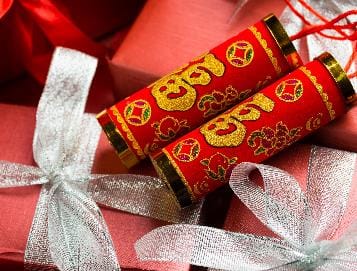 添加内容
添加内容
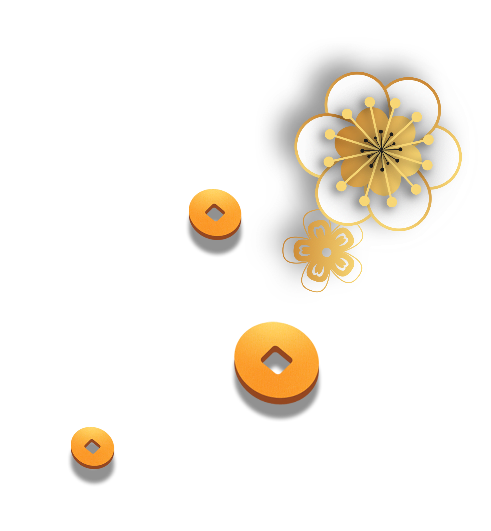 请在此处添加具体内容，文字尽量言简意赅，简单描述即可，不必过于繁琐。
请在此处添加具体内容，文字尽量言简意赅，简单描述即可，不必过于繁琐。
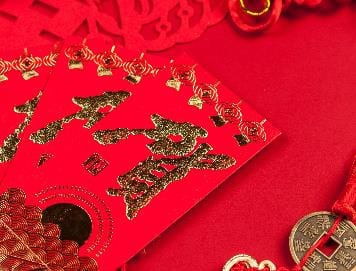 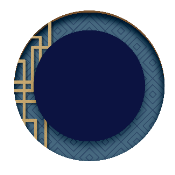 huó
dòng
jì
huà
01
活动计划
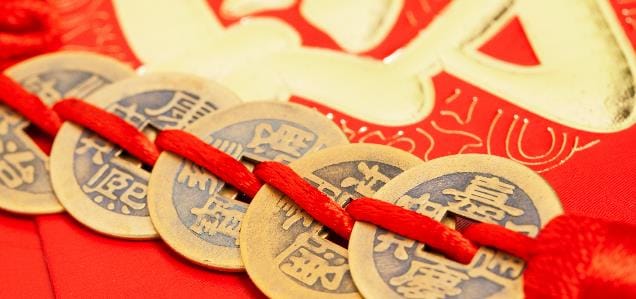 01.添加内容
请在此处添加具体内容，文字尽量言简意赅，简单描述即可，不必过于繁琐，注意版面的美观度。
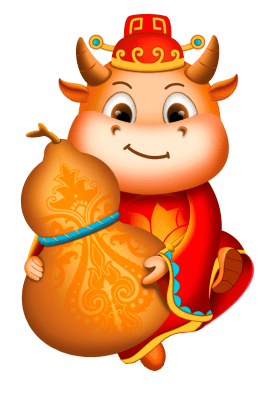 02.添加内容
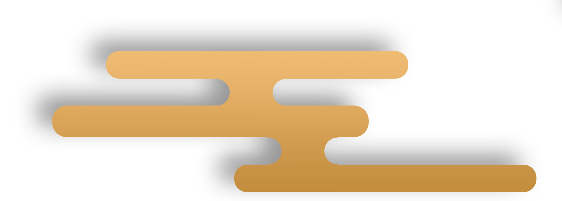 请在此处添加具体内容，文字尽量言简意赅，简单描述即可，不必过于繁琐，注意版面的美观度。
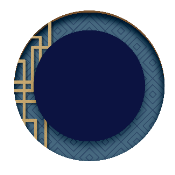 huó
dòng
jì
huà
01
活动计划
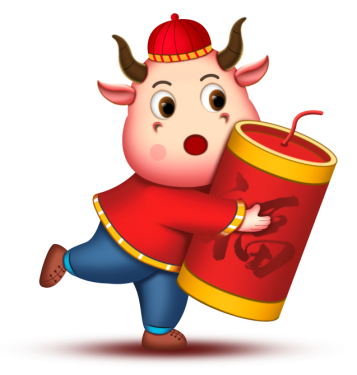 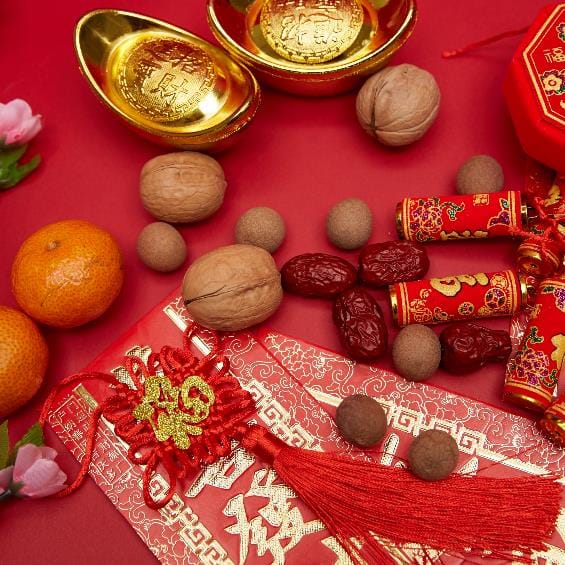 添加内容
请在此处添加具体内容，文字尽量言简意赅，简单描述即可，不必过于繁琐，注意版面的美观度。
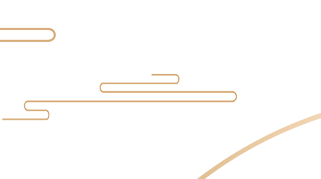 请在此处添加具体内容，文字尽量言简意赅，简单描述即可，不必过于繁琐，注意版面的美观度。请在此处添加具体内容。
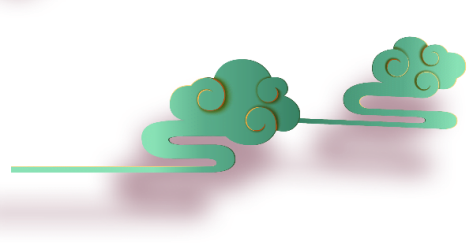 huó
dòng
liú
chéng
活动流程
请在此处添加具体内容，文字尽量言简意赅，简单说明即可，不必过于繁琐。请在此处添加具体内容，文字尽量言简意赅。
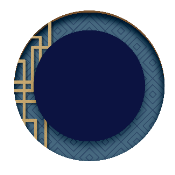 huó
dòng
liú
chéng
02
活动流程
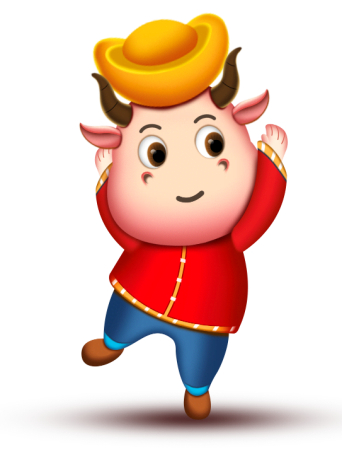 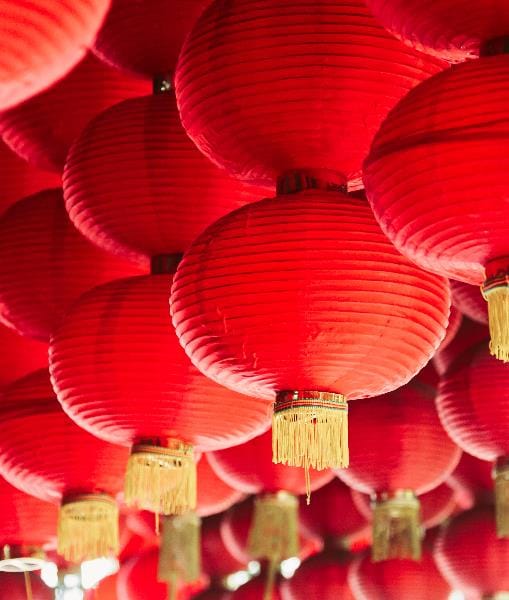 添加内容
请在此处添加具体内容，文字尽量言简意赅，简单描述即可，不必过于繁琐，注意版面的美观度。请在此处添加具体内容。
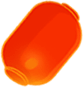 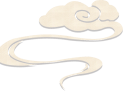 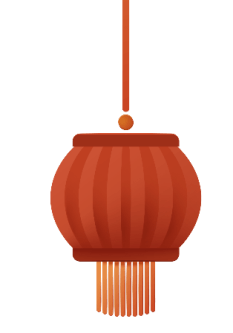 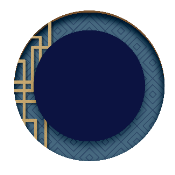 huó
dòng
liú
chéng
02
活动流程
添加内容
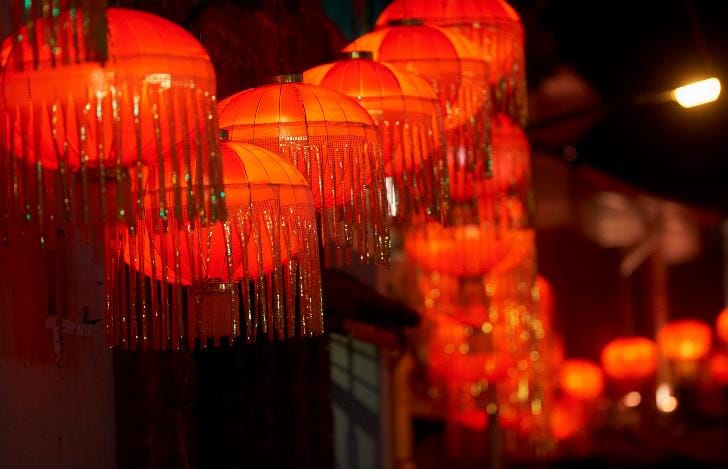 请在此处添加具体内容，文字尽量言简意赅，简单描述即可，不必过于繁琐，注意版面的美观度。请在此处添加具体内容。
贰
叁
壹
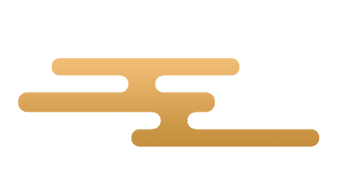 流程
流程
流程
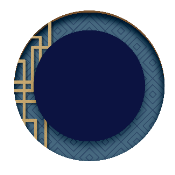 huó
dòng
liú
chéng
02
活动流程
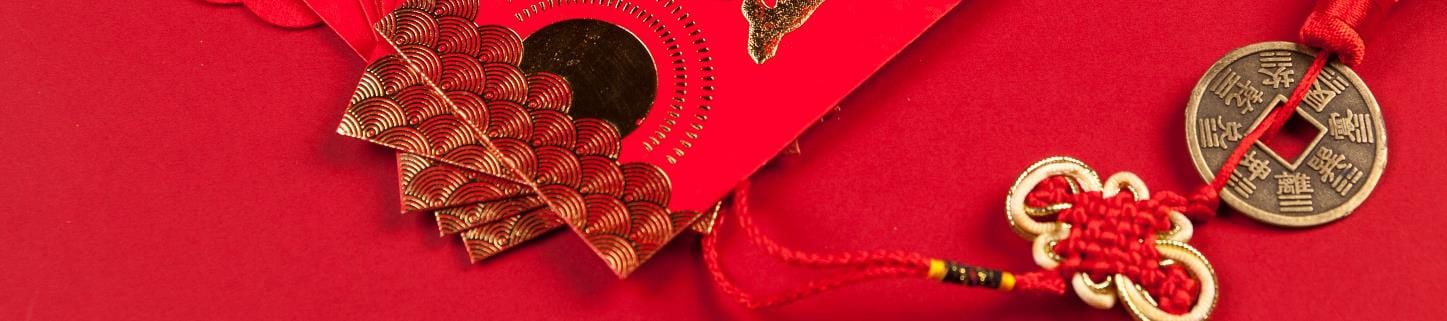 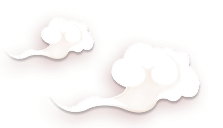 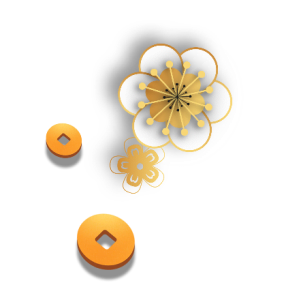 添加内容
添加内容
请在此处添加具体内容，文字尽量言简意赅，简单描述即可，不必过于繁琐，注意版面的美观度。
请在此处添加具体内容，文字尽量言简意赅，简单描述即可，不必过于繁琐，注意版面的美观度。
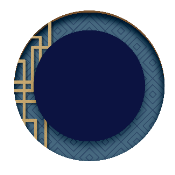 huó
dòng
liú
chéng
02
活动流程
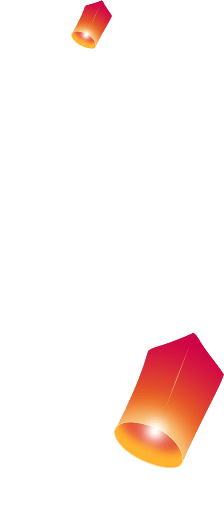 壹
贰
添加内容
添加内容
请在此处添加具体内容，文字尽量言简意赅，简单描述即可，不必过于繁琐，注意版面的美观度。
请在此处添加具体内容，文字尽量言简意赅，简单描述即可，不必过于繁琐，注意版面的美观度。
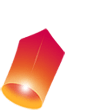 叁
肆
添加内容
添加内容
请在此处添加具体内容，文字尽量言简意赅，简单描述即可，不必过于繁琐，注意版面的美观度。
请在此处添加具体内容，文字尽量言简意赅，简单描述即可，不必过于繁琐，注意版面的美观度。
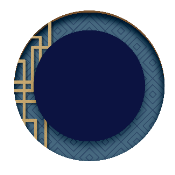 huó
dòng
liú
chéng
02
活动流程
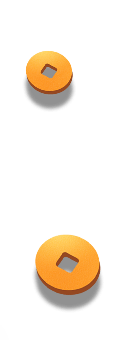 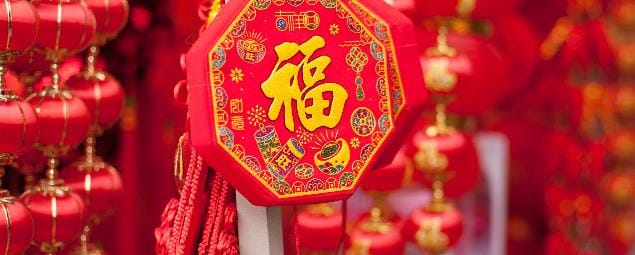 添加内容
请在此处添加具体内容，文字尽量言简意赅，简单描述即可，不必过于繁琐，注意版面的美观度。
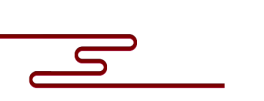 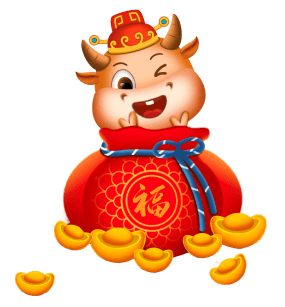 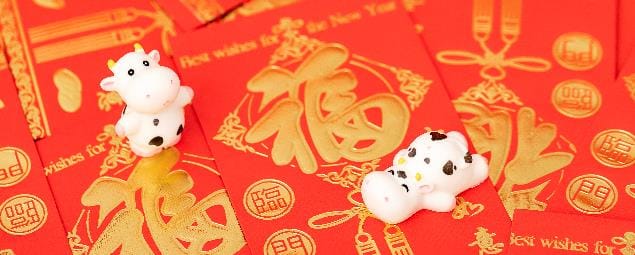 请在此处添加具体内容，文字尽量言简意赅，简单描述即可，不必过于繁琐，注意版面的美观度。
添加内容
huó
dòng
xì
jié
活动细节
请在此处添加具体内容，文字尽量言简意赅，简单说明即可，不必过于繁琐。请在此处添加具体内容，文字尽量言简意赅。
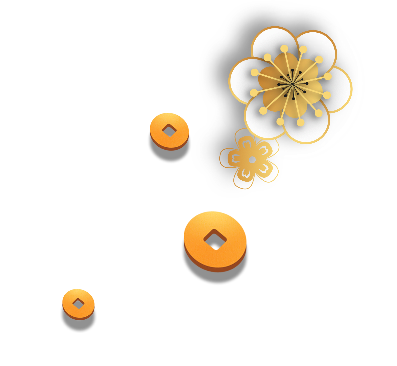 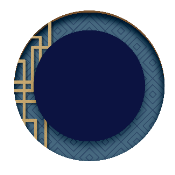 huó
dòng
xì
jié
03
活动细节
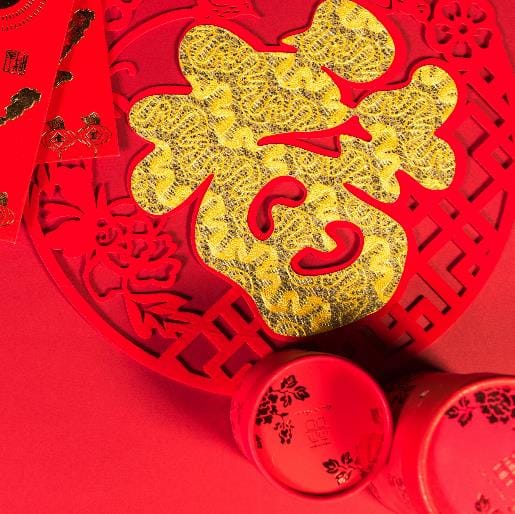 添加内容
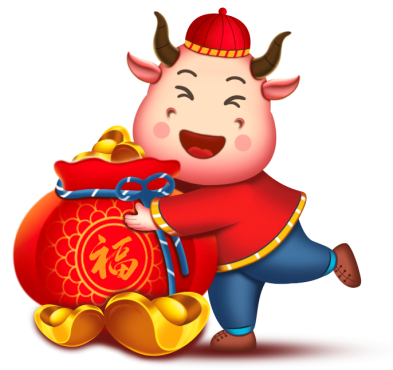 请在此处添加具体内容，文字尽量言简意赅，简单描述即可，不必过于繁琐，注意版面的美观度。
请在此处添加具体内容，文字尽量言简意赅，简单描述即可，不必过于繁琐，注意版面的美观度。请在此处添加具体内容。
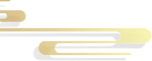 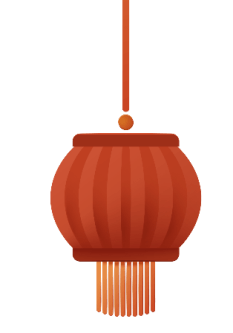 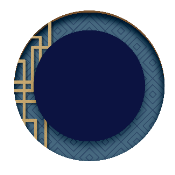 huó
dòng
xì
jié
03
活动细节
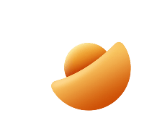 壹
贰
叁
添加内容
添加内容
添加内容
请在此处添加具体内容，文字尽量言简意赅，简单描述即可，不必过于繁琐，注意版面的美观度。
请在此处添加具体内容，文字尽量言简意赅，简单描述即可，不必过于繁琐，注意版面的美观度。
请在此处添加具体内容，文字尽量言简意赅，简单描述即可，不必过于繁琐，注意版面的美观度。
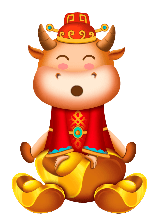 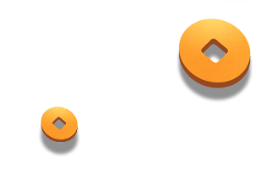 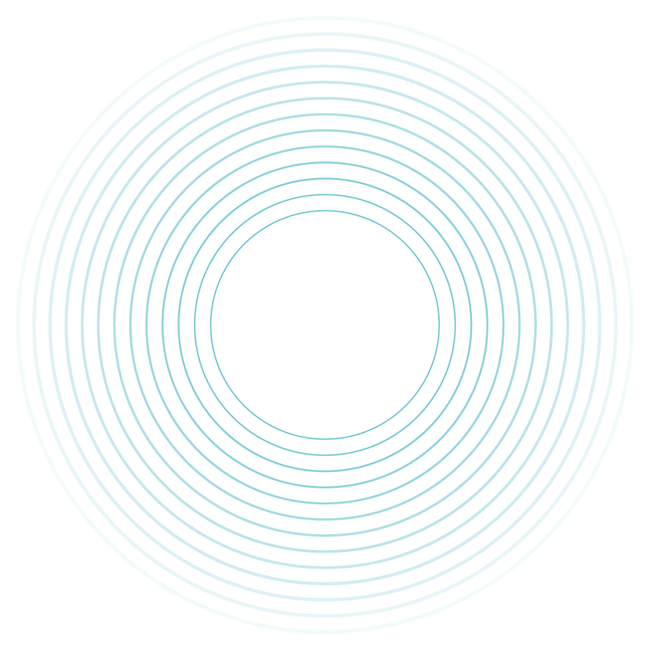 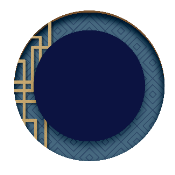 huó
dòng
xì
jié
03
活动细节
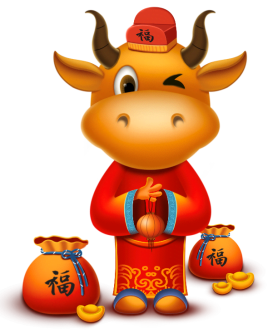 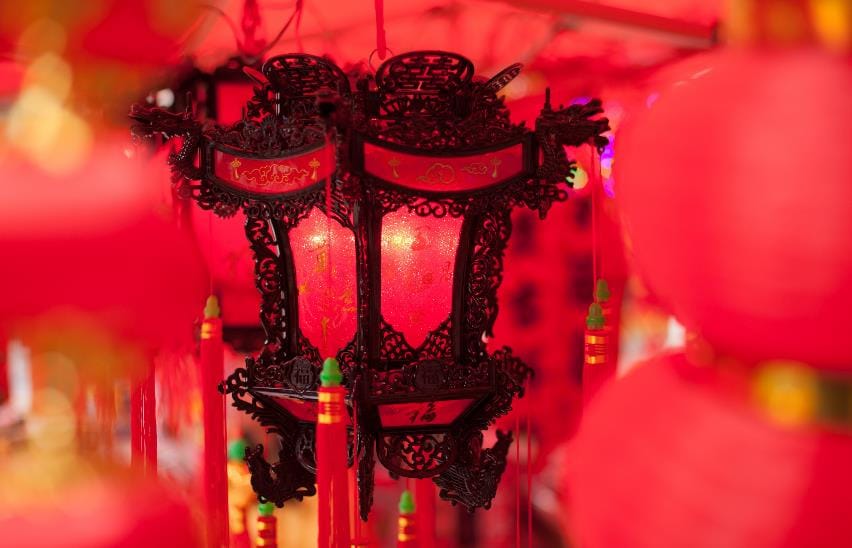 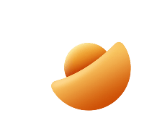 添加内容
请在此处添加具体内容，文字尽量言简意赅，简单描述即可，不必过于繁琐，注意版面的美观度。请在此处添加具体内容。
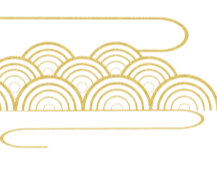 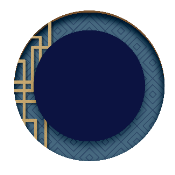 huó
dòng
xì
jié
03
活动细节
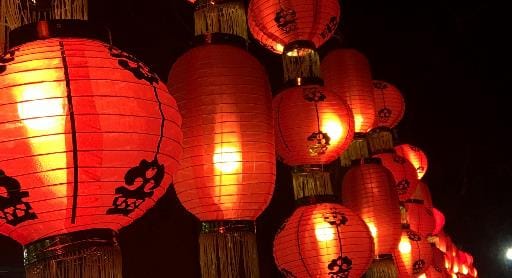 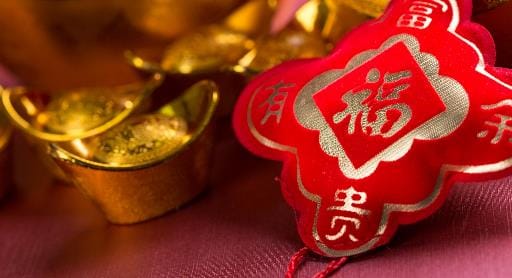 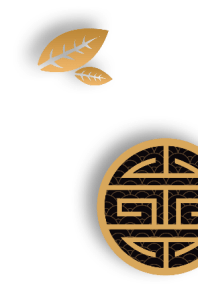 添加内容
请在此处添加具体内容，文字尽量言简意赅，简单描述即可，不必过于繁琐，注意版面的美观度。
添加内容
请在此处添加具体内容，文字尽量言简意赅，简单描述即可，不必过于繁琐，注意版面的美观度。
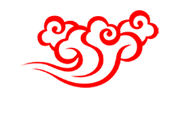 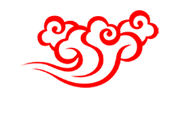 huó
dòng
xiào
guǒ
活动效果
请在此处添加具体内容，文字尽量言简意赅，简单说明即可，不必过于繁琐。请在此处添加具体内容，文字尽量言简意赅。
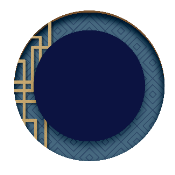 huó
dòng
xiào
guǒ
04
活动效果
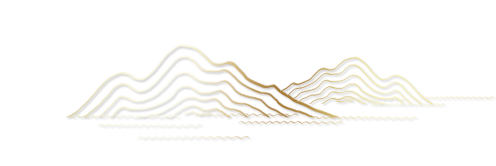 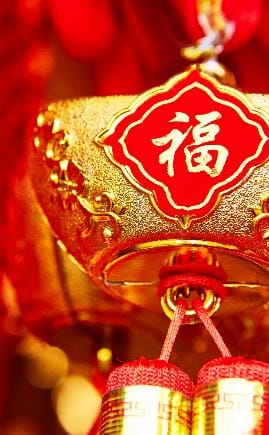 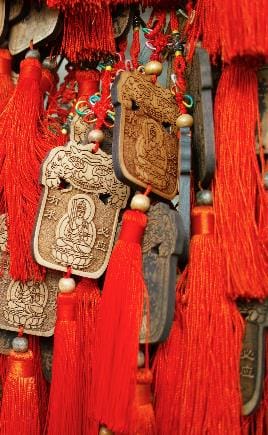 添加内容
壹
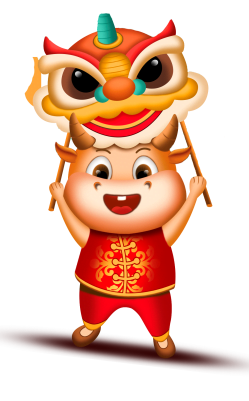 请在此处添加具体内容，文字尽量言简意赅，简单描述即可，不必过于繁琐，注意版面的美观度。
请在此处添加具体内容文字尽量言简意赅，简单描述即可，不必过于繁琐，注意版面的美观度。
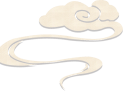 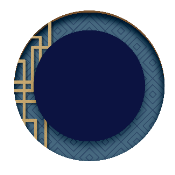 huó
dòng
xiào
guǒ
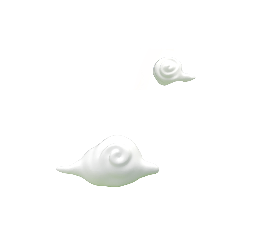 04
活动效果
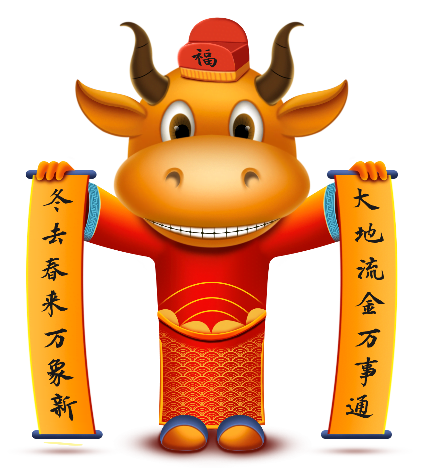 添加内容
添加内容
贰
壹
请在此处添加具体内容，文字尽量言简意赅，简单描述即可，不必过于繁琐，注意版面的美观度。
请在此处添加具体内容，文字尽量言简意赅，简单描述即可，不必过于繁琐，注意版面的美观度。
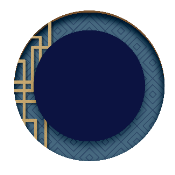 huó
dòng
xiào
guǒ
04
活动效果
添加内容
添加内容
请在此处添加具体内容，文字尽量言简意赅，简单描述即可，不必过于繁琐，注意版面的美观度。
请在此处添加具体内容，文字尽量言简意赅，简单描述即可，不必过于繁琐，注意版面的美观度。
壹
贰
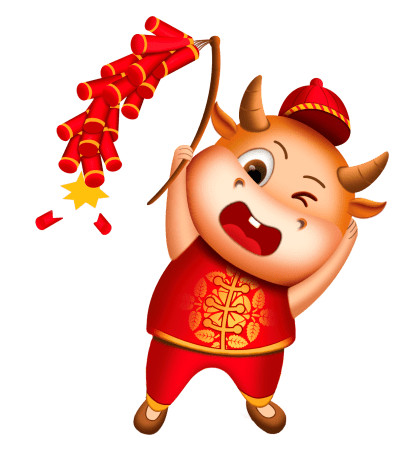 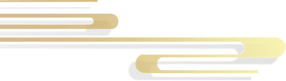 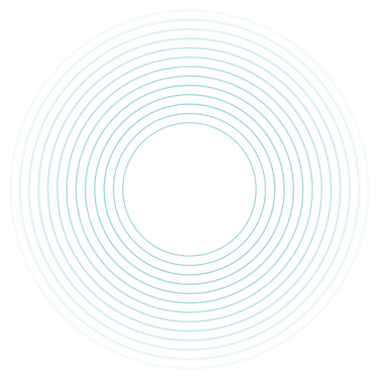 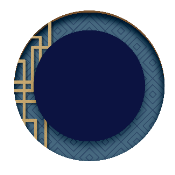 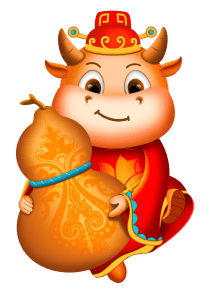 huó
dòng
xiào
guǒ
04
活动效果
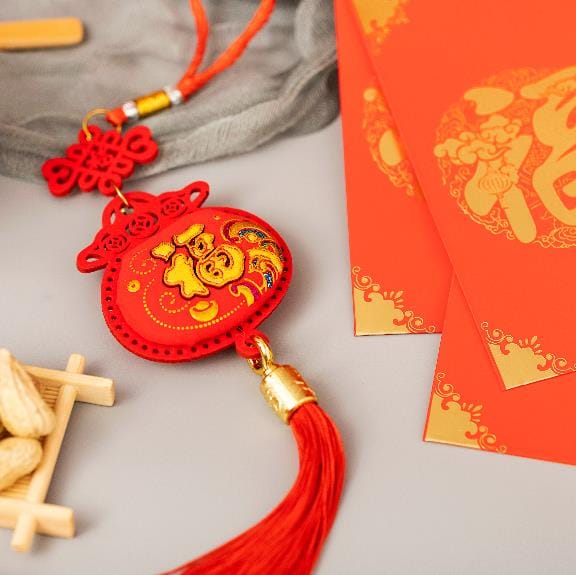 壹
贰
添加内容
添加内容
请在此处添加具体内容，文字尽量言简意赅，简单描述即可，不必过于繁琐，注意版面的美观度。
请在此处添加具体内容，文字尽量言简意赅，简单描述即可，不必过于繁琐，注意版面的美观度。
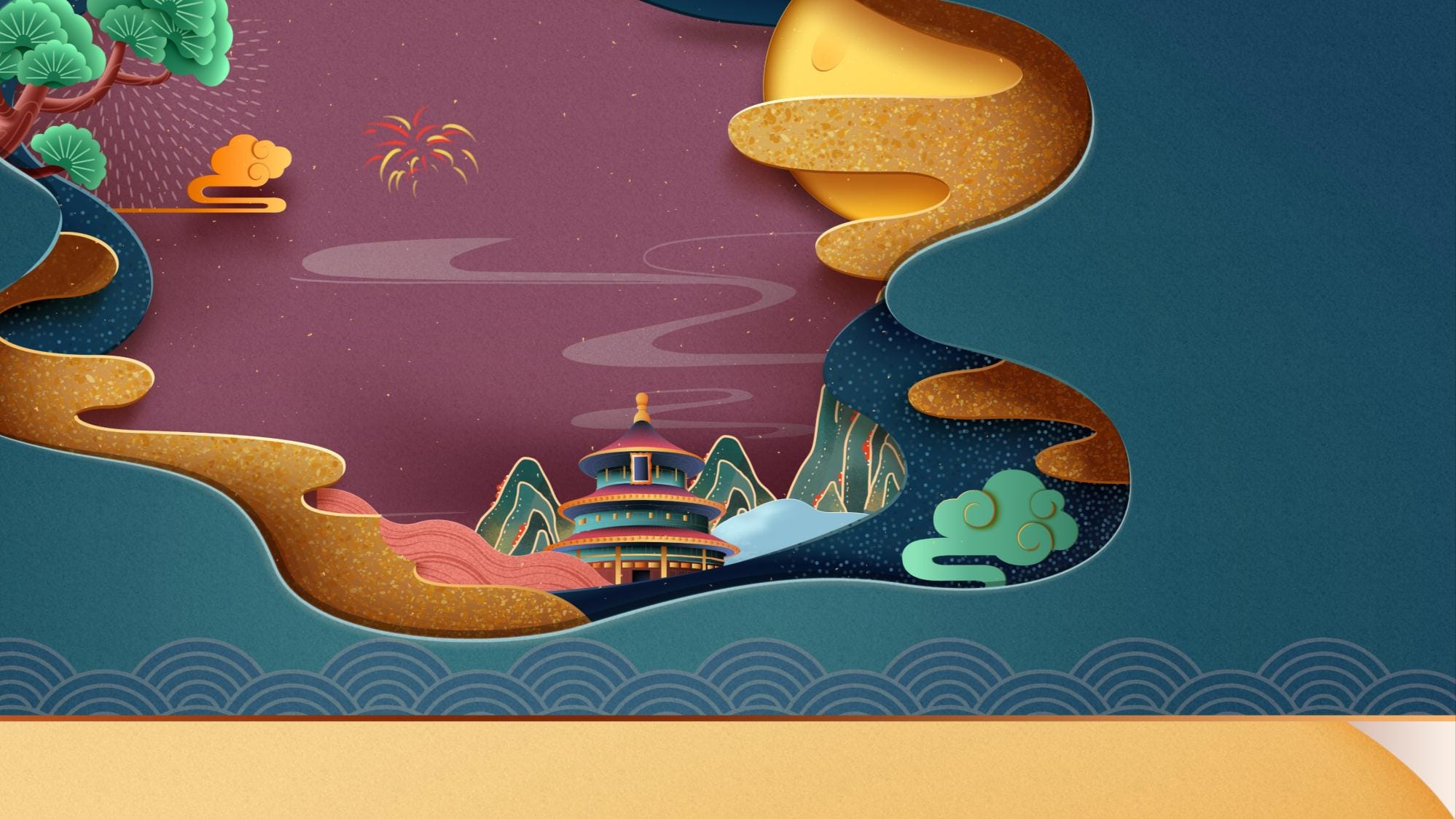 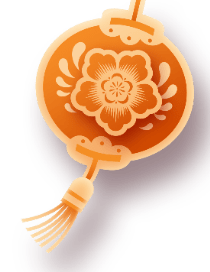 新年快乐 谢谢观看
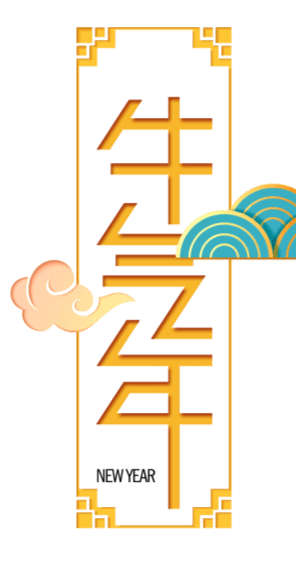 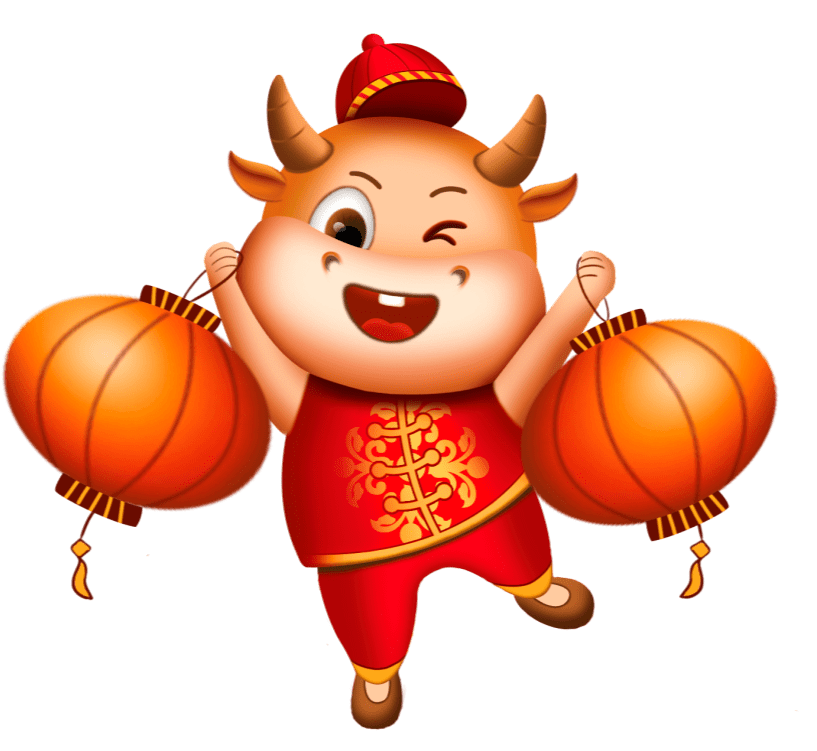 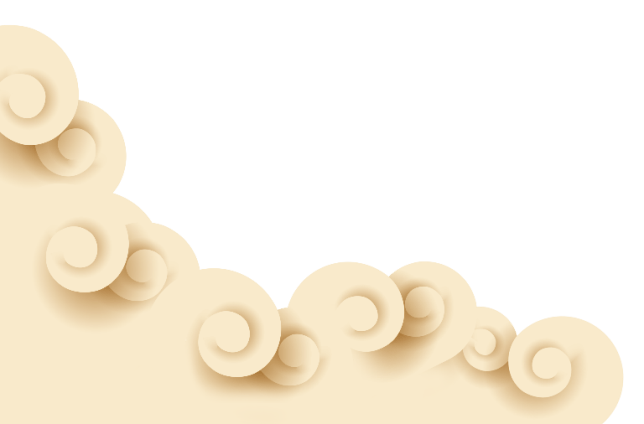 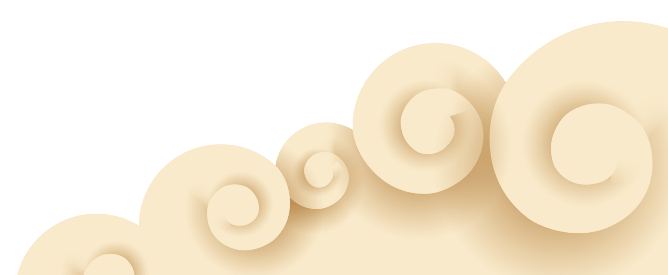 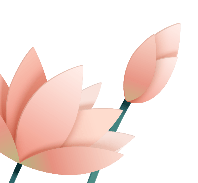